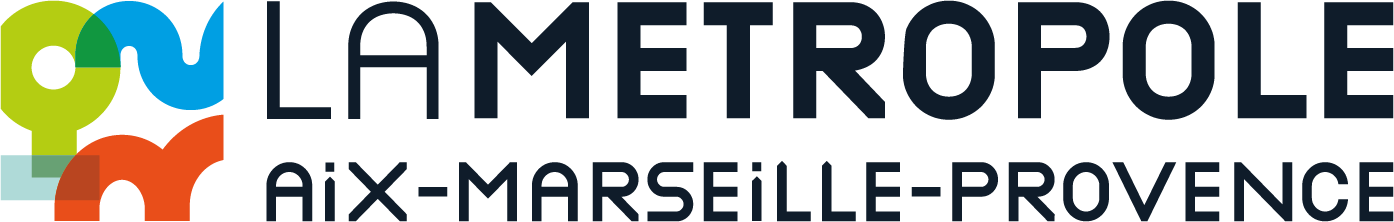 Fonds d’Innovation pour l’habitatPrésentation des candidatures
JURY session 2 – 6/10/2025
Petit guide à l’usage des candidats
1. Objectif du diaporama 
Convaincre le comité de pilotage (élus, techniciens, personnalités qualifiées) du potentiel de votre projet et de sa pertinence pour le Fonds d'Innovation pour l'Habitat.
2. Public Cible 
• Élus locaux : Sensibles à l'impact territorial et social du projet, ainsi qu'à son alignement avec les objectifs du PLH (Programme Local de l'Habitat). 
• Techniciens : Attentifs à la faisabilité technique, budgétaire et à la reproductibilité du projet. 
• Personnalités qualifiées : Experts du secteur de l'habitat, intéressés par l'innovation, l'originalité et la transférabilité du projet.
3. Illustrations : Utilisez des visuels (plans, maquettes, photos, simulations) pour rendre votre projet concret et attractif.
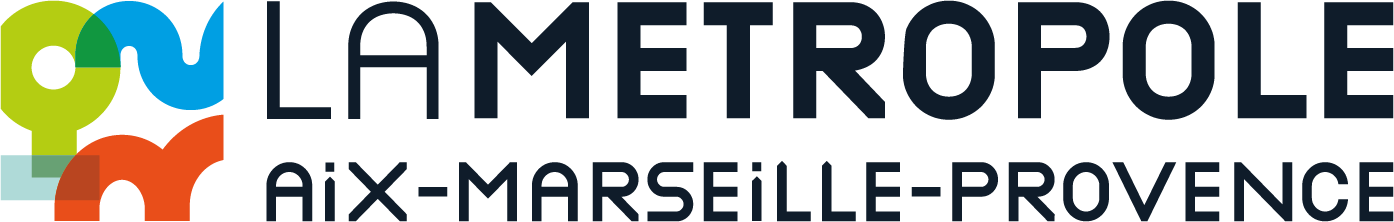 Titre du projet
Volet(s) du FIH sollicités
Equipe : représentant
Collectivité 
MO
MOE 
Recherche
Autre(s)
Mots clés
Les lister
Une équipe, des ambitions
Présentation de votre structure, de l’équipe et de son organisation
Présentation des ambitions du projet
> Énoncez clairement le problème que votre projet cherche à résoudre dans le domaine de l’habitat
Un projet…
Expliquez en quoi votre approche est novatrice (architecture, technique, montage financier, usages, etc.). Mettez en évidence l'originalité de votre solution.
Concept innovant
> Image ou schéma illustrant l’originalité du projet
Brève description
> 1 à 2 phrases
Impacts…
Développez les impacts positifs attendus sur le territoire métropolitain (cadre urbain, paysage), les usagers (réponse aux besoins spécifiques, amélioration du parcours résidentiel, vivre-ensemble), et/ou la chaîne des acteurs de l'habitat.
Impact territorial
> Photo ou carte montrant l’emplacement et l’impact sur le territoire
Impact sur les usagers
> Citation ou photo illustrant les bénéfices pour les résidents
Faisabilité
Rassurez le comité sur la viabilité technique et budgétaire de votre projet. Mentionnez les partenaires clés impliqués et les soutiens déjà obtenus (commune, etc.).
Partenaires clés
> Logos des partenaires principaux
Viabilité budgétaire
> Chiffres clés ou graphique simple
Alignement avec les objectifs du Fonds
Démontrez comment votre projet contribue aux grands objectifs du Fonds (transition écologique, performance énergétique, adaptation aux évolutions des modes de vie, confort d'usage).
Objectifs du Fonds
> Texte court rappelant les objectifs principaux (transition écologique, logement adaptable, etc.)
Contribution du projet
> Image(s) ou icône(s) illustrant comment le projet répond à ces objectifs
Transférabilité et Réplicabilité
Expliquez comment votre projet peut servir de modèle pour d'autres territoires, à l'échelle nationale ou internationale.
Potentiel de transfert
> Carte ou schéma montrant où le projet pourrait être reproduit
Avantages pour d’autres territoires
> Texte court (1 à 2 phrases)
Incubateur Métropolitain
Si pertinent, mentionnez vos attentes en matière d'accompagnement dans le cadre de l'incubateur métropolitain (ce point fera in fine l’objet d’un travail dédié si vous projet et retenu, et sera spécifié dans la convention avec la Métropole)
Freins à l’innovation
> Les lister
Attentes en matière d’accompagnement :
> Texte court sur ce que l’équipe attend de l’incubateur
En conclusion
Appel à l’action
> Texte court visant à soutenir le projet
Contacts ou lien vers plus d’information
> Pour ceux qui veulent en savoir plus